Electronically Commutated (EC) Motor Plug Fan Technology and Application
1
EC Fan Basics
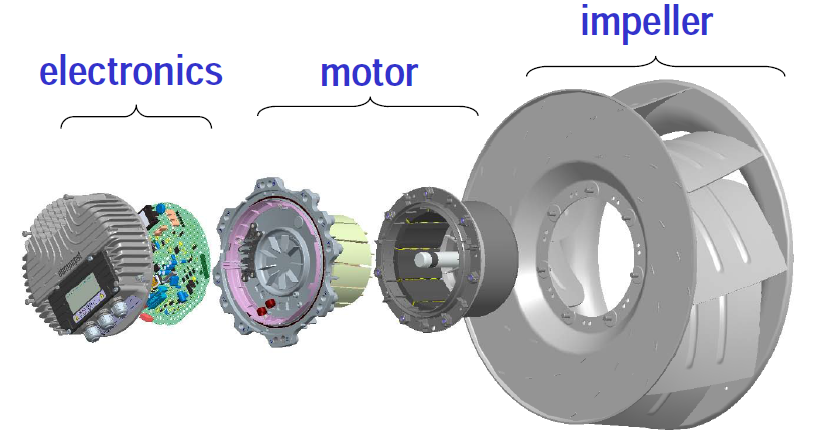 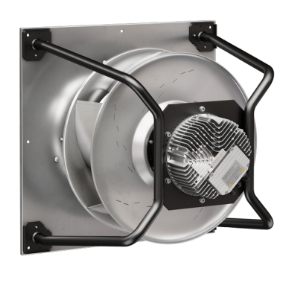 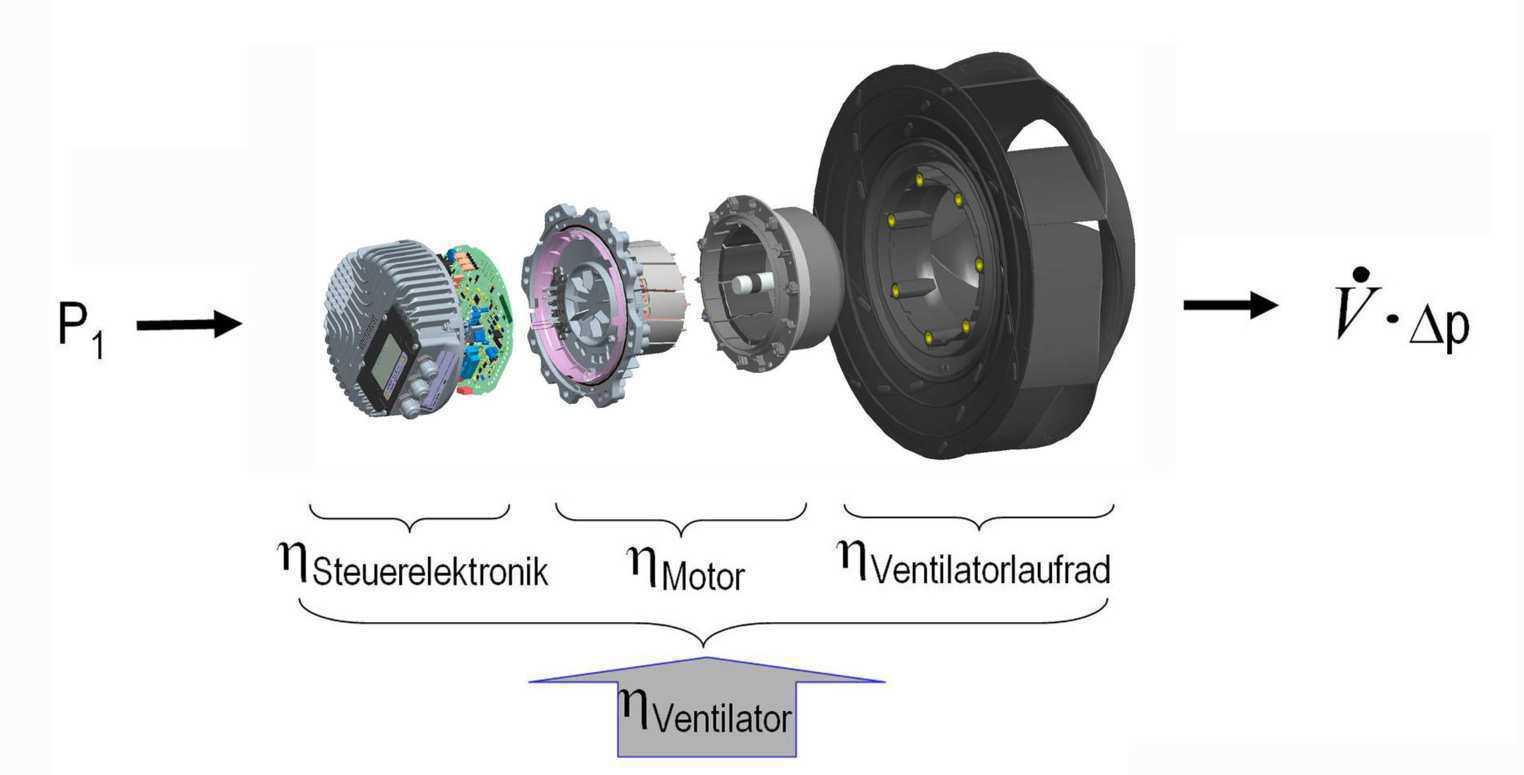 Impeller
Controller
Motor
Fan
qV  psf
Ped
3
Electronically commutated motor with integrated electronics
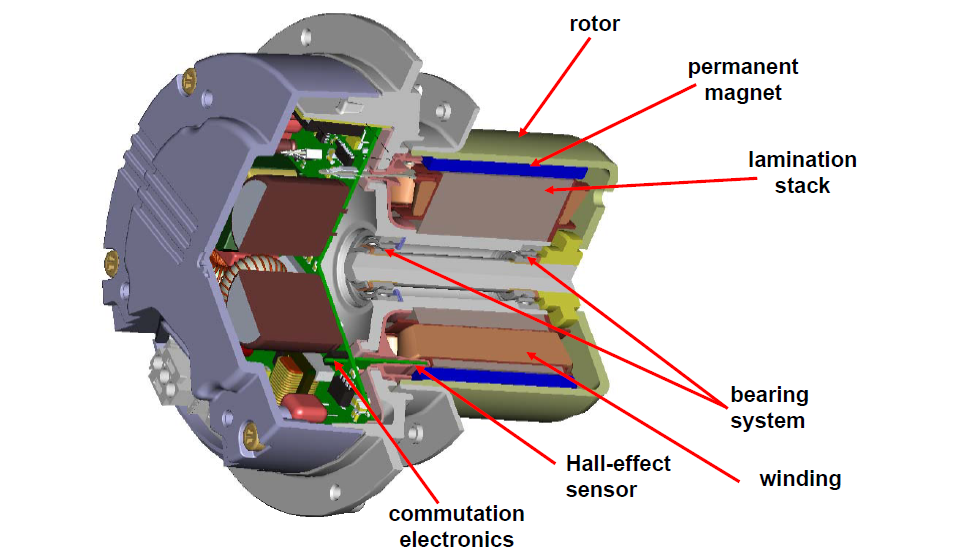 4
Commutation
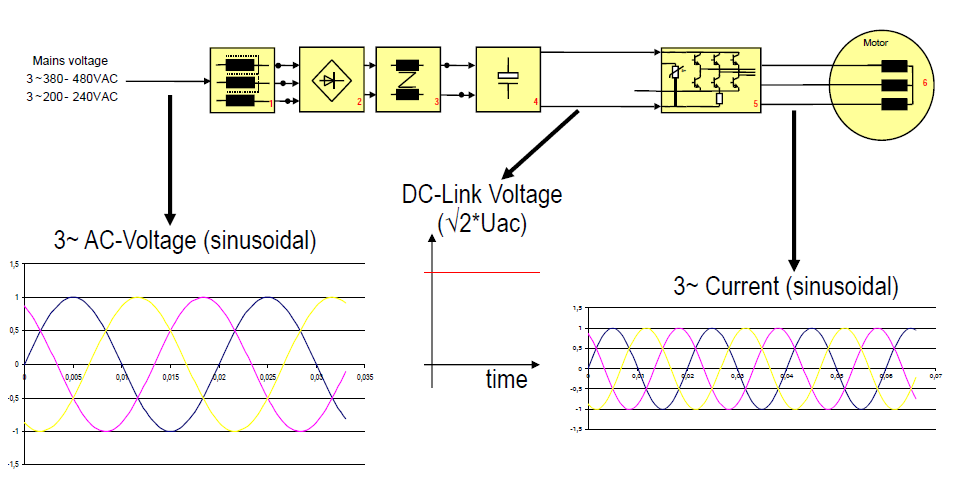 EC Motor: Efficiency level
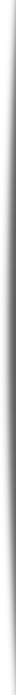 Low heat losses
EC motors exceed efficiency class IE4
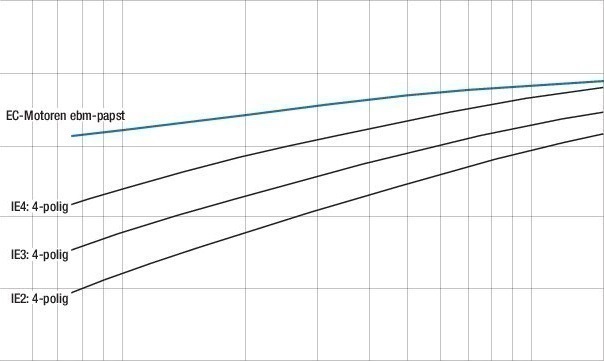 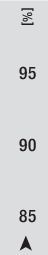 Hysteresis
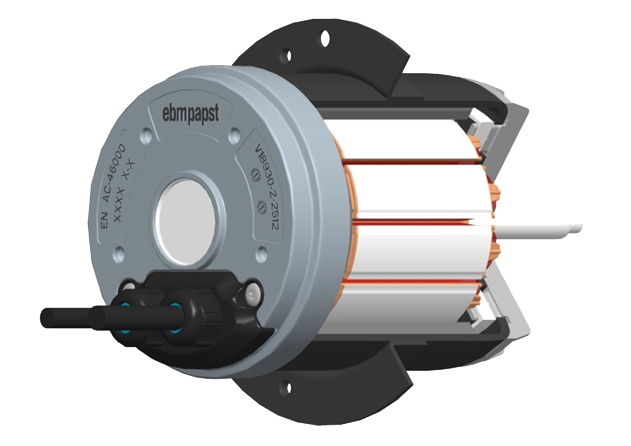 No slip losses thanks to synchronous running
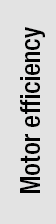 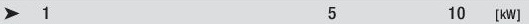 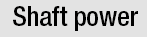 *50 Hz, according to IEC 60034-30
6
EC Motor
Motor design EC Vs AC
Permanent magnets
AC Motor wiring use more Copper
ONE Teeth wiring
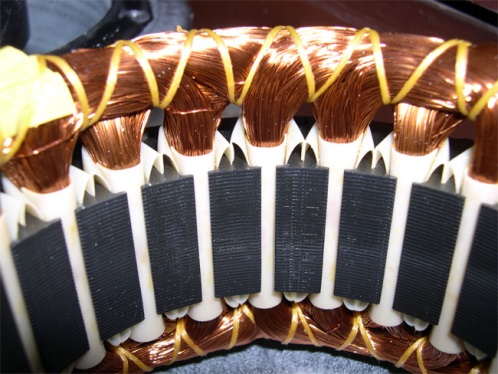 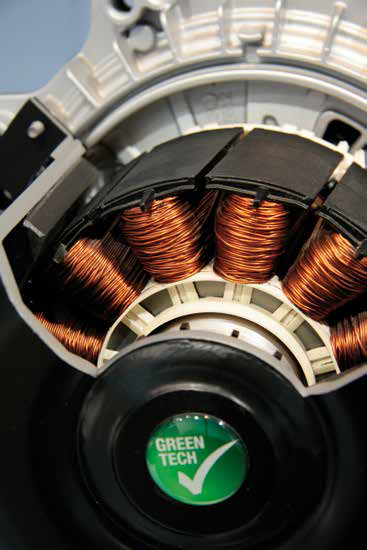 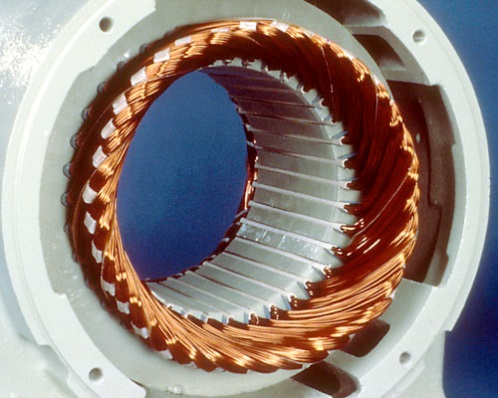 EC Motor
AC Motor
Isssues with Regular AC Belt Driven Fan
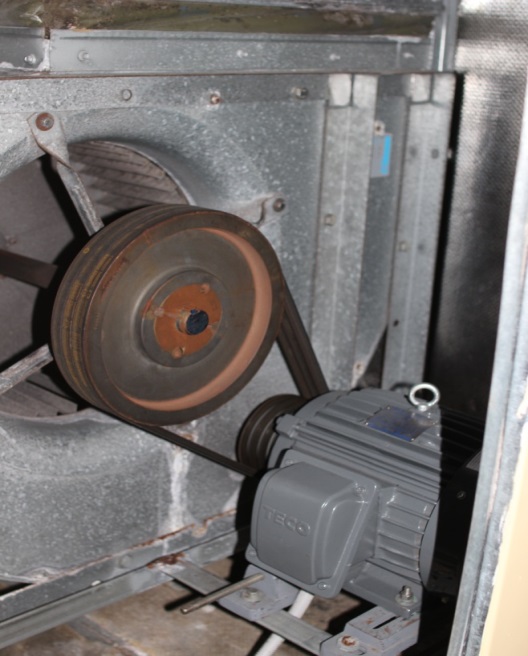 Regular maintenance cost for belts, pulleys, bearings, motor bearings, motor winding, etc..
High losses and power consumption
Belt dust – associated cost
Expensive and time consuming to fix
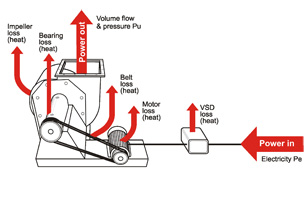 8
EC motor VS  AC+VSD
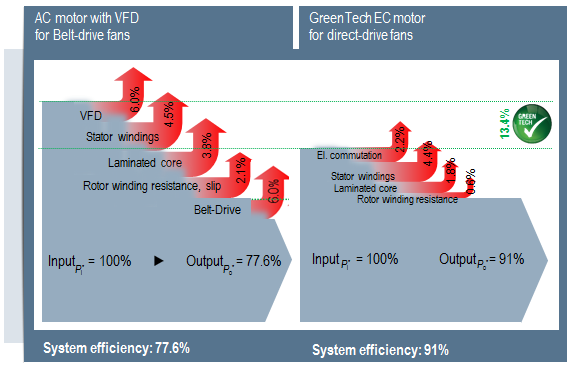 9
Overall Fan Efficiency EC VS AC
Comparison of fan systems by Measurement
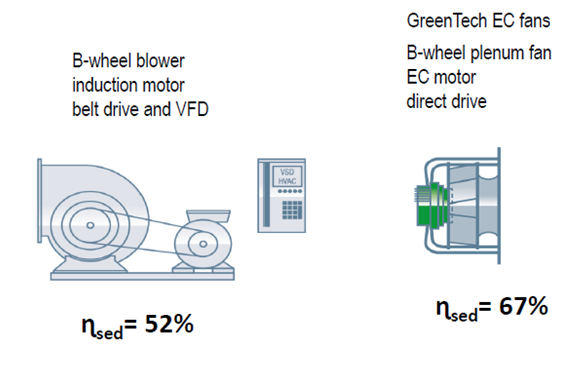 10
ECupgrades Examples in Hong Kong
Examples
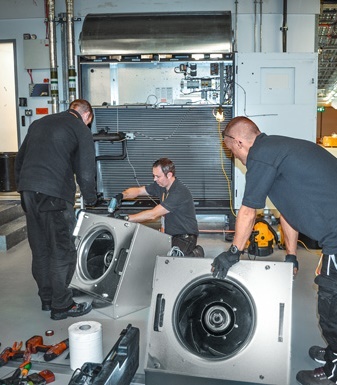 11
Commercial Building Case 1
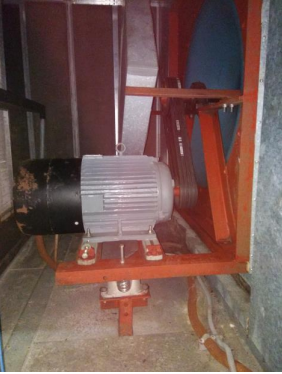 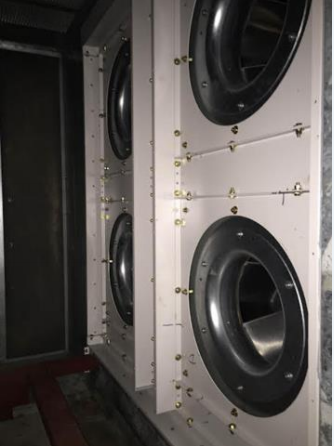 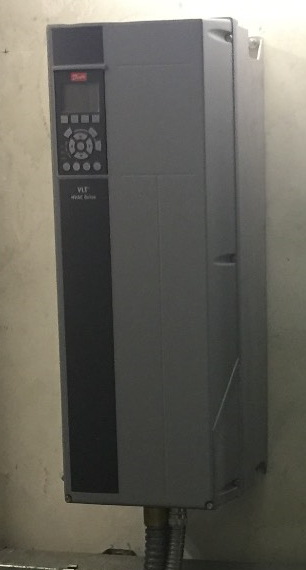 EC Plug Fan
AC Belt Driven with external VFD
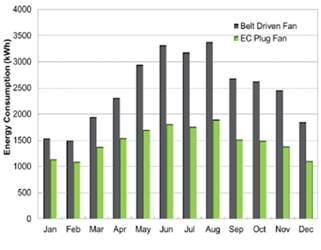 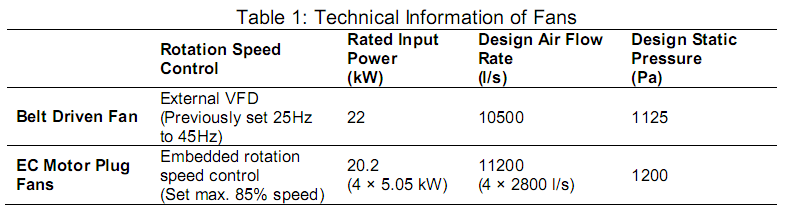 Measured Result: Saved 40% Energy Annually
12
Commercial Building Case 2
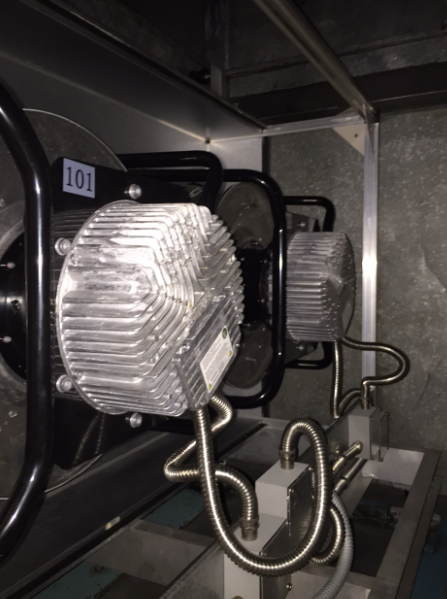 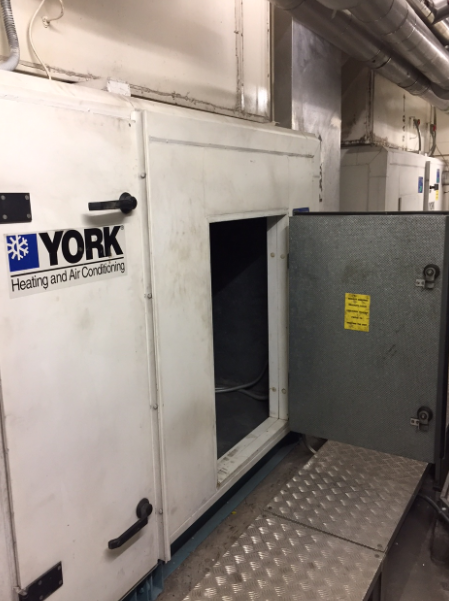 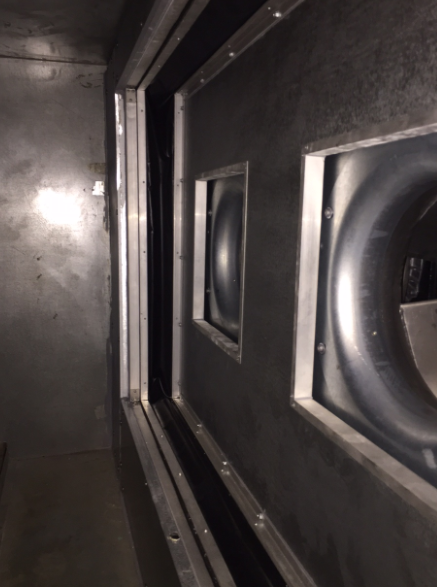 Save 30%  power consumption 
10 kW to 7kW 
Short retrofit time – 2  Days
13
Casino
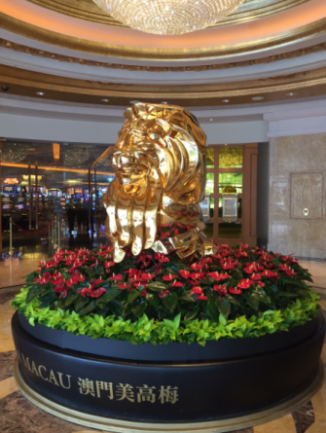 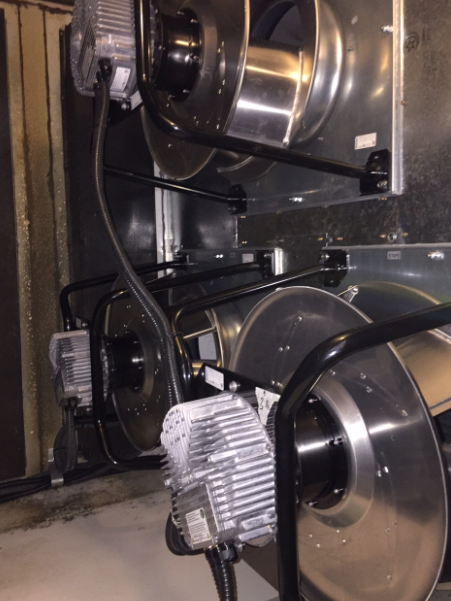 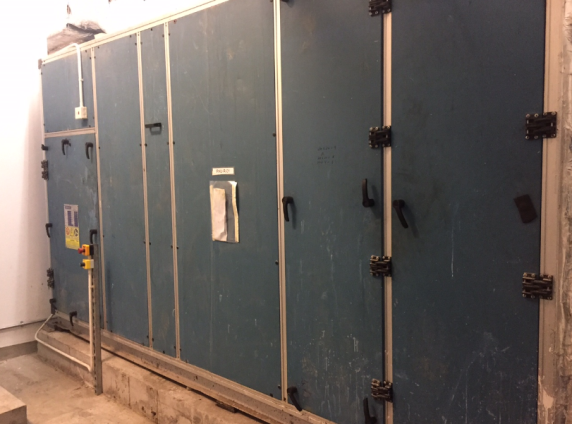 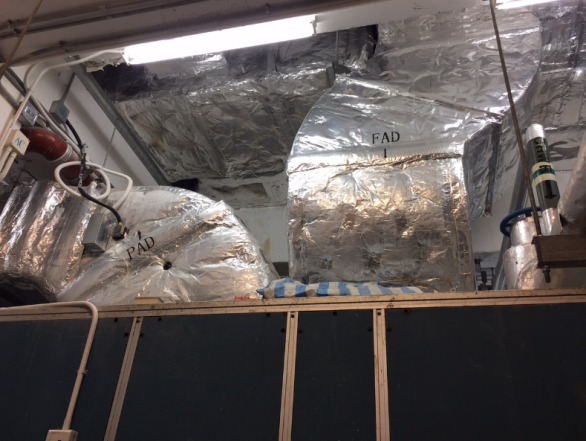 Save 40% power consumption 
15 kW to 9kW 
Short retrofit time – 2  Days
14
Office building
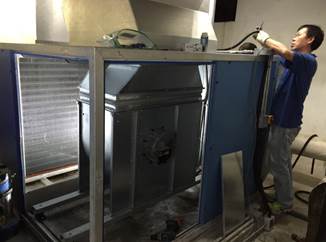 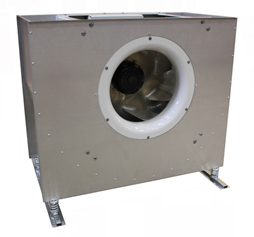 Save 50% power consumption 
6.75 kW to 3.4kW 
Short retrofit time – ONE Day
15
Shopping Mall Case
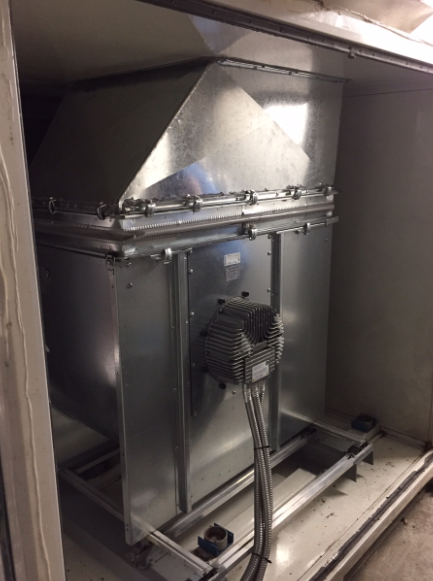 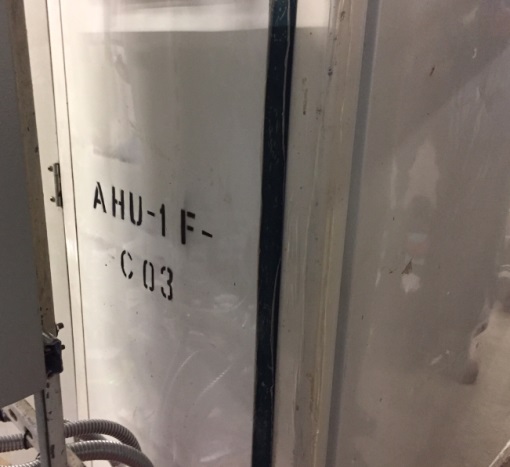 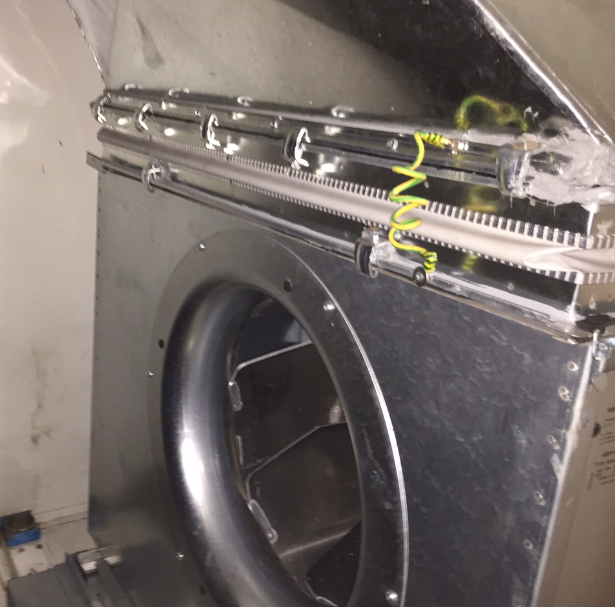 Save 35% power consumption 
5kW to 3.2kW
Short retrofit time – 1  Day
16
Office PAU
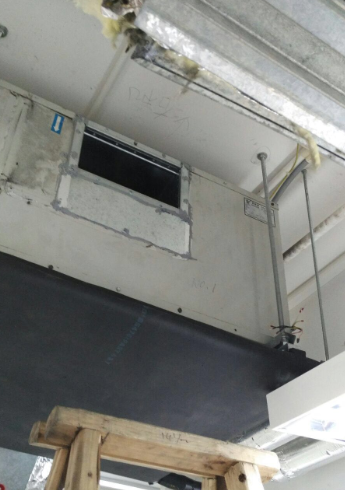 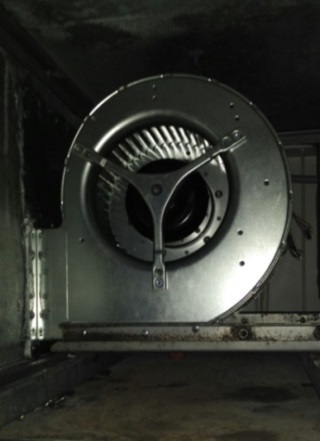 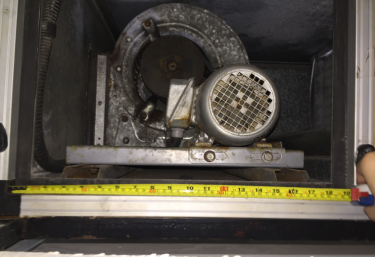 Save 50% power consumption 
1kW to 0.49 kW
Short retrofit time –  Half Day
17
University Kitchen Ventilation EAF & FAF
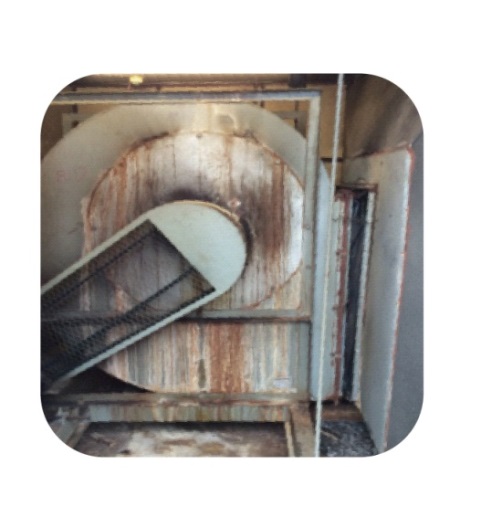 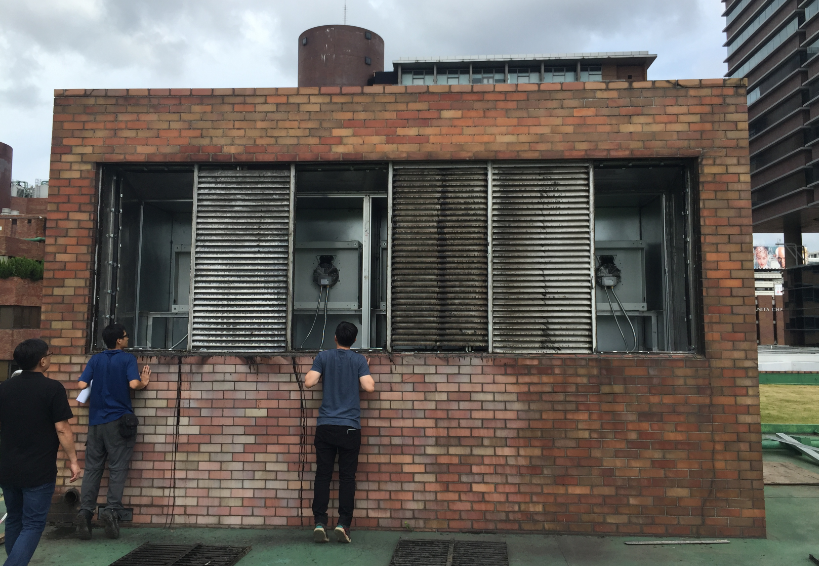 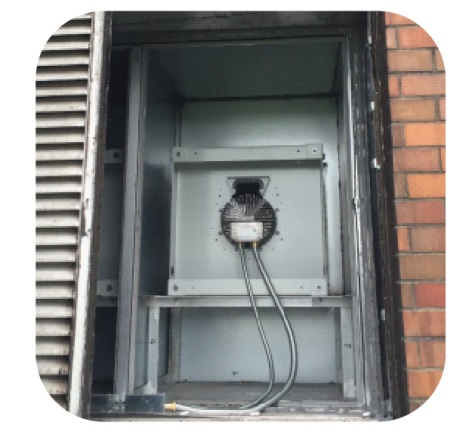 -Energy Saving: Consumed 43% LESS electricity than before
18
Government Office AHU
Exceptional Reliability: from 2010  to now
Maintenance free
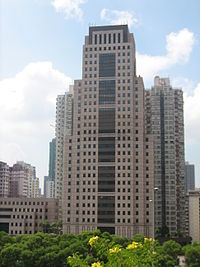 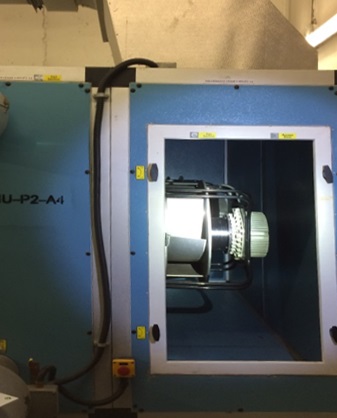 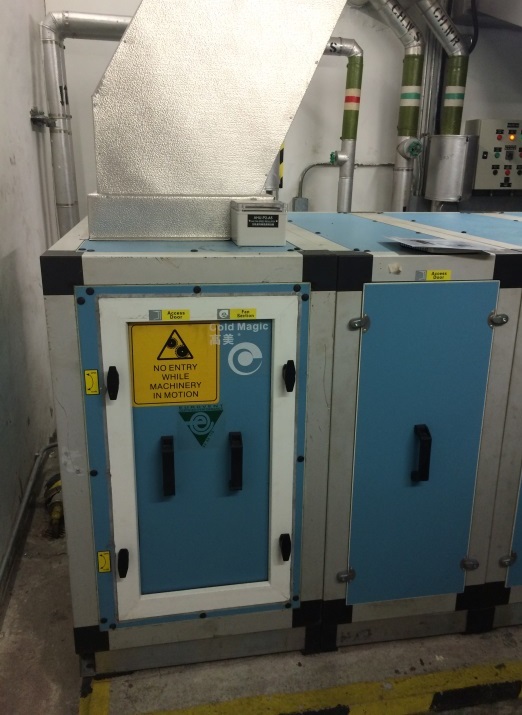 19
Thank  you 
Clement Jim – EC Market Specialist
20